Петрозаводский государственный университет
71-я Всероссийская (с международным участием) научная конференция обучающихся и молодых ученых
08 апреля 2019 – 27 апреля 2019
Разработка социально-информационного портала «ЭкоРоссия» для учета активности пользователей в сфере экологии
Королёв Кирилл

Научный руководитель: ст. преподаватель А. В. Бородин
Реформирование системы
С 1 января 2019 года вступили в силу ряд законов об обращении с твердыми коммунальными отходами (сокращенно ТКО) на территории Российской Федерации.









Осуществить быстрый переход к новой системе обращения с ТКО не получится.
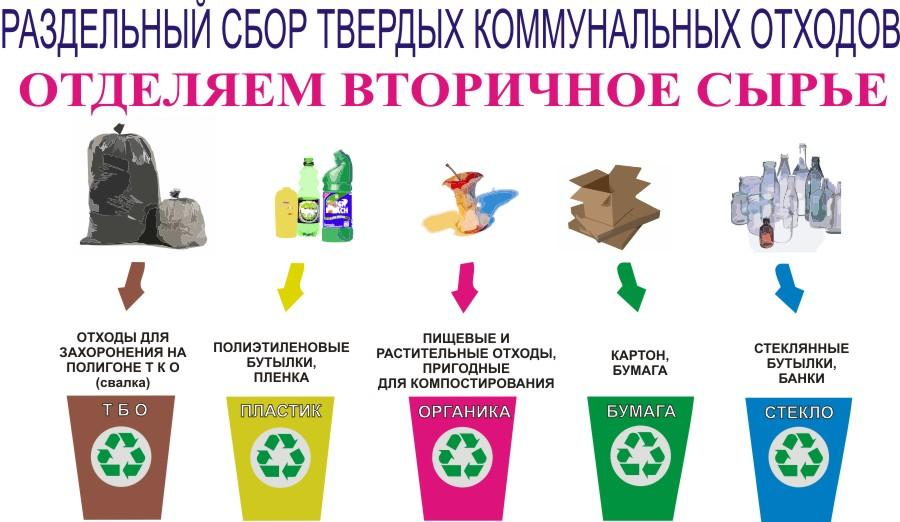 Цели и задачи
Цель
 Разработка системы с информацией об обращении с ТКО и рейтингом активности участия граждан в сфере экологии.

Задачи
Установить необходимые компоненты для разработки информационно-рейтинговой системы
Изучить руководства по использованию компонентов
Создать эскизы сервиса
Написать программный код на HTML, CSS, PHP, JavaScript, SQL.
Внедрение системы
Архитектура системы
Графический интерфейс
Графический интерфейс
О сервисе
Информация о cборе, сортировке и накоплении, переработке, карта RecycleMap
Личный кабинет, где будут отражены все достижения в сфере экологии
Рейтинг пользователей
Информация об экомероприятиях.
Заключение
Дорабатывается архитектура системы

Происходит формирование информации о сборе, накоплении, переработке мусора